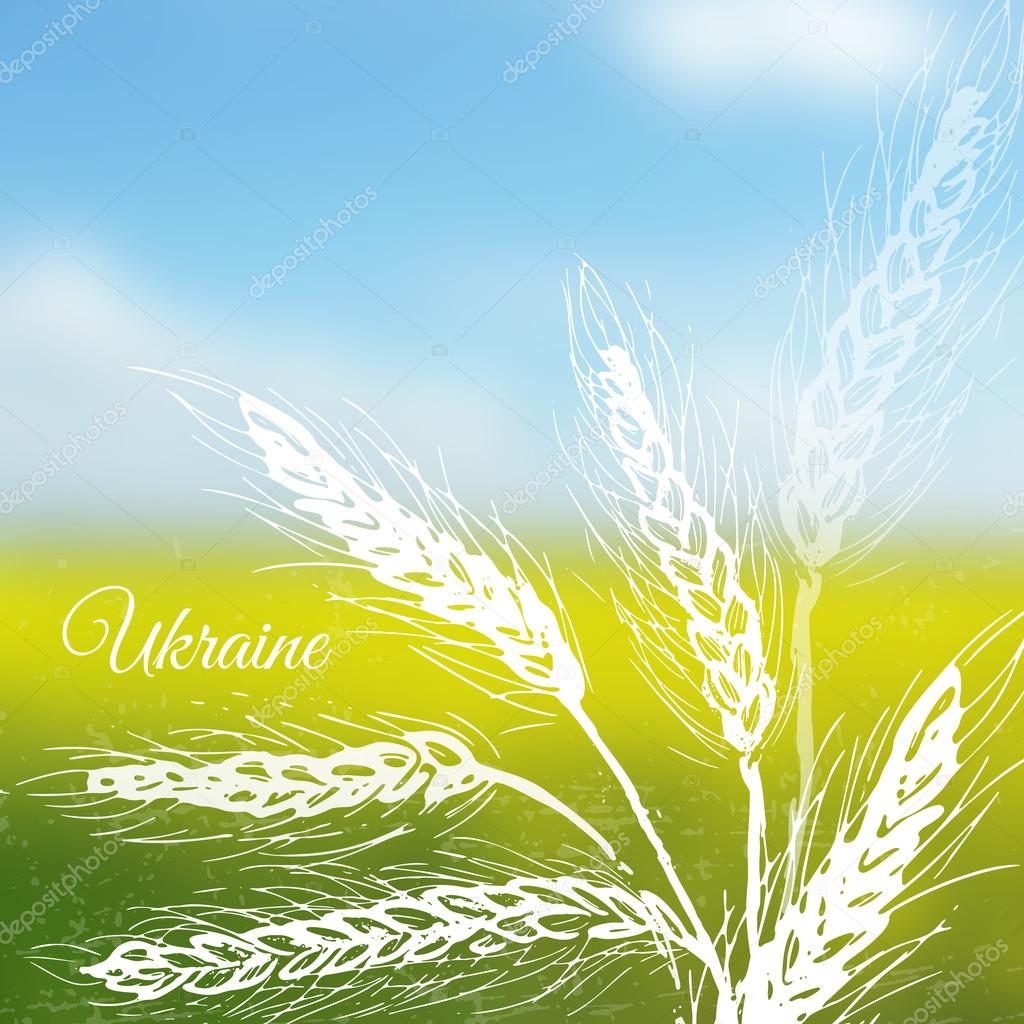 Проект ліги старшокласників
“Пишаюся тобою, 
рідний краю!”
Робота учня 10 класу
Червонослобідського 
ЗЗСО І-ІІІступенів №2
Гончаренко Олексія
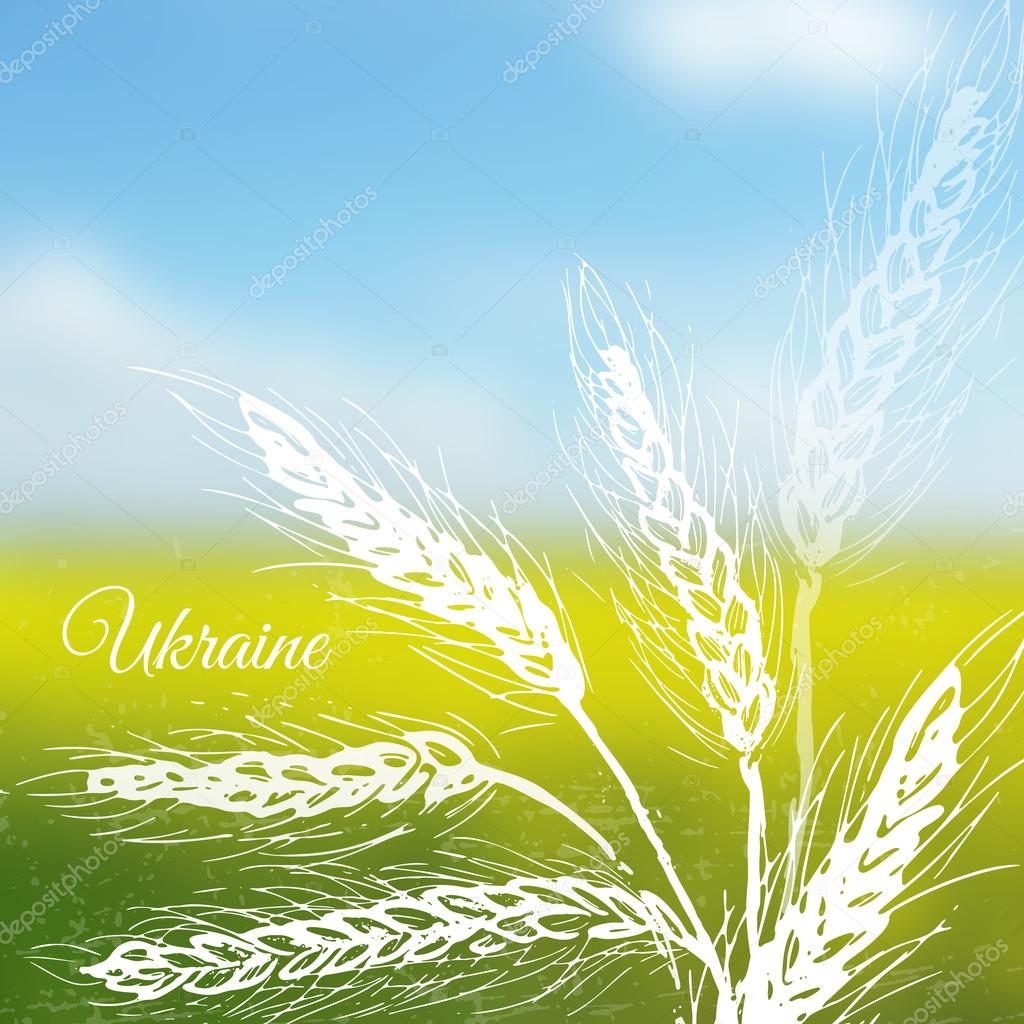 Село Червона Слобода розташоване на правому березі Дніпра і Кременчуцького водосховища, за 1,5 км на схід від обласного центру . Червона Слобода – найбільше і наймальовничіше село Черкащини.    У селі створені належні умови для проживання, всебічного розвитку  та покращення добробуту населення.
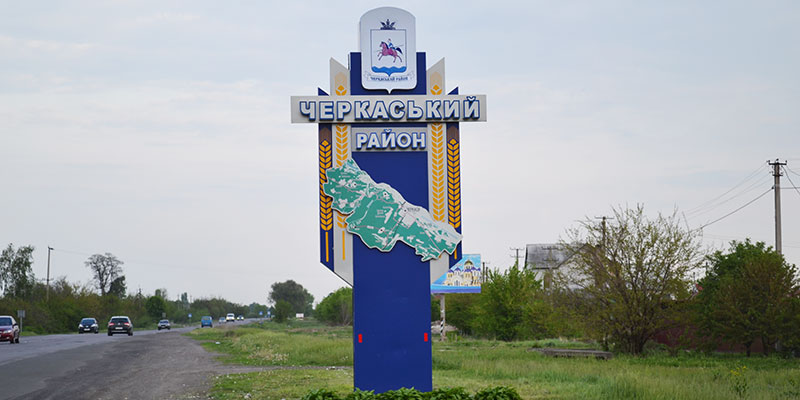 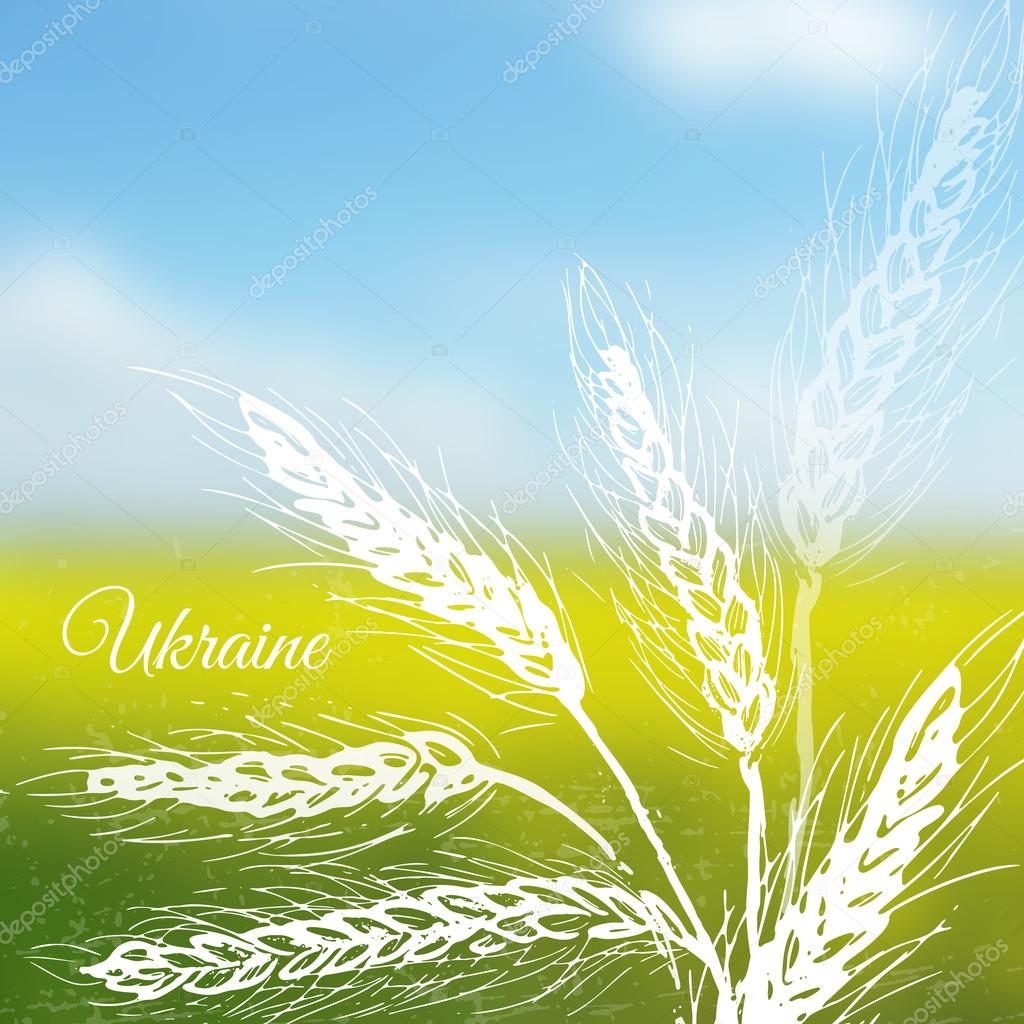 село Червона Слобода
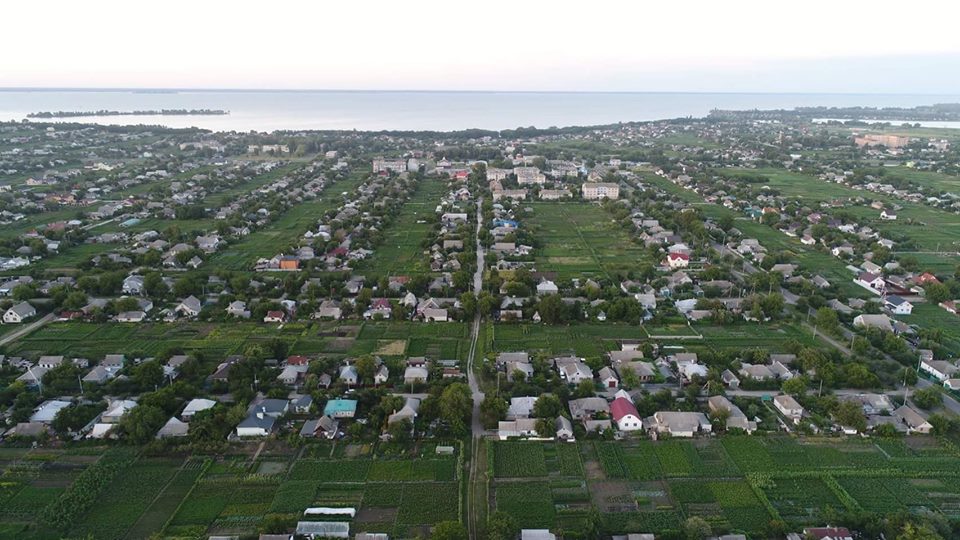 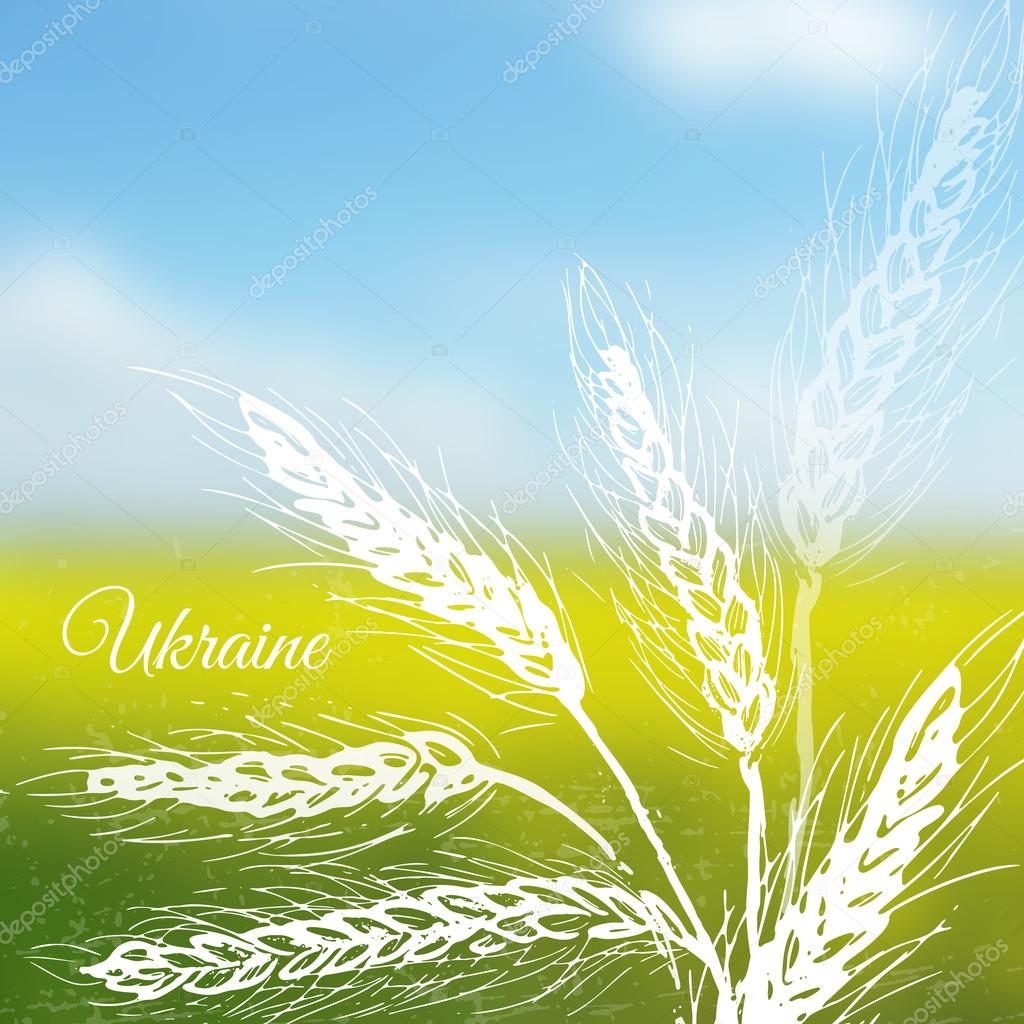 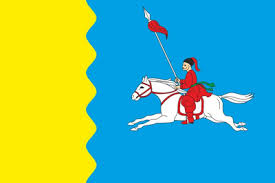 Символіка 
села
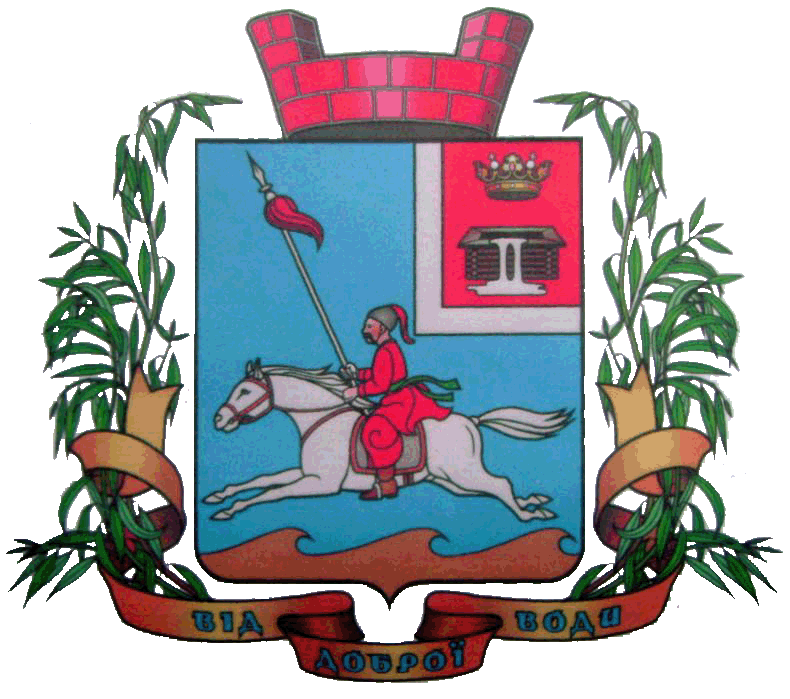 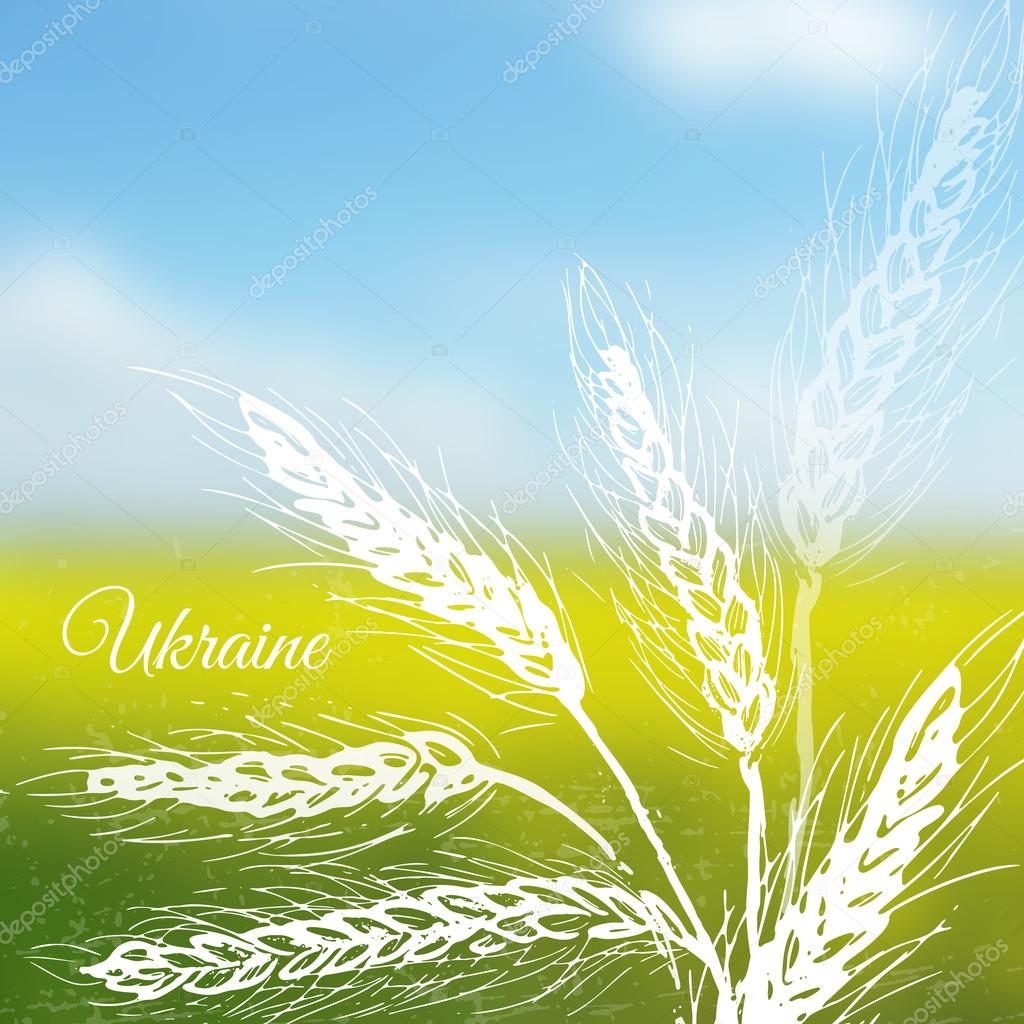 Діти дошкільного віку виховуються у трьох закладах дошкільної освіти  –« Колосок», «Троянда» та «Дніпряночка»
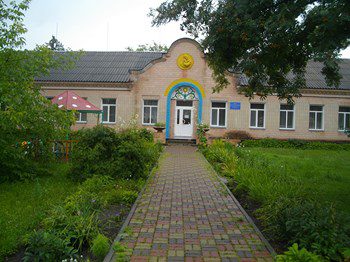 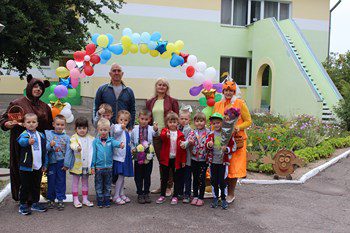 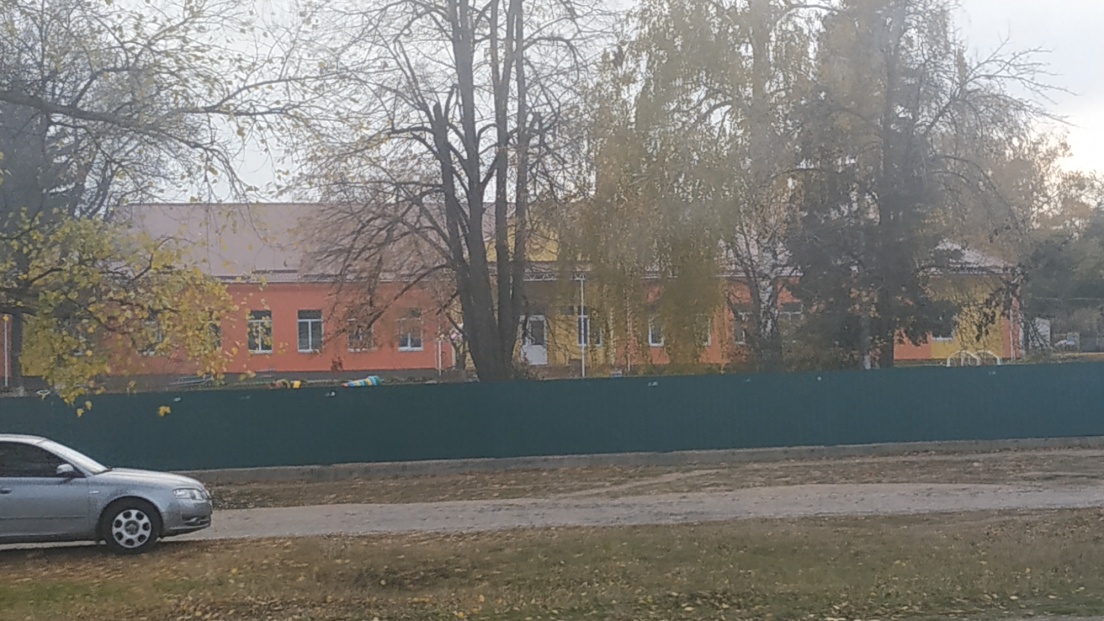 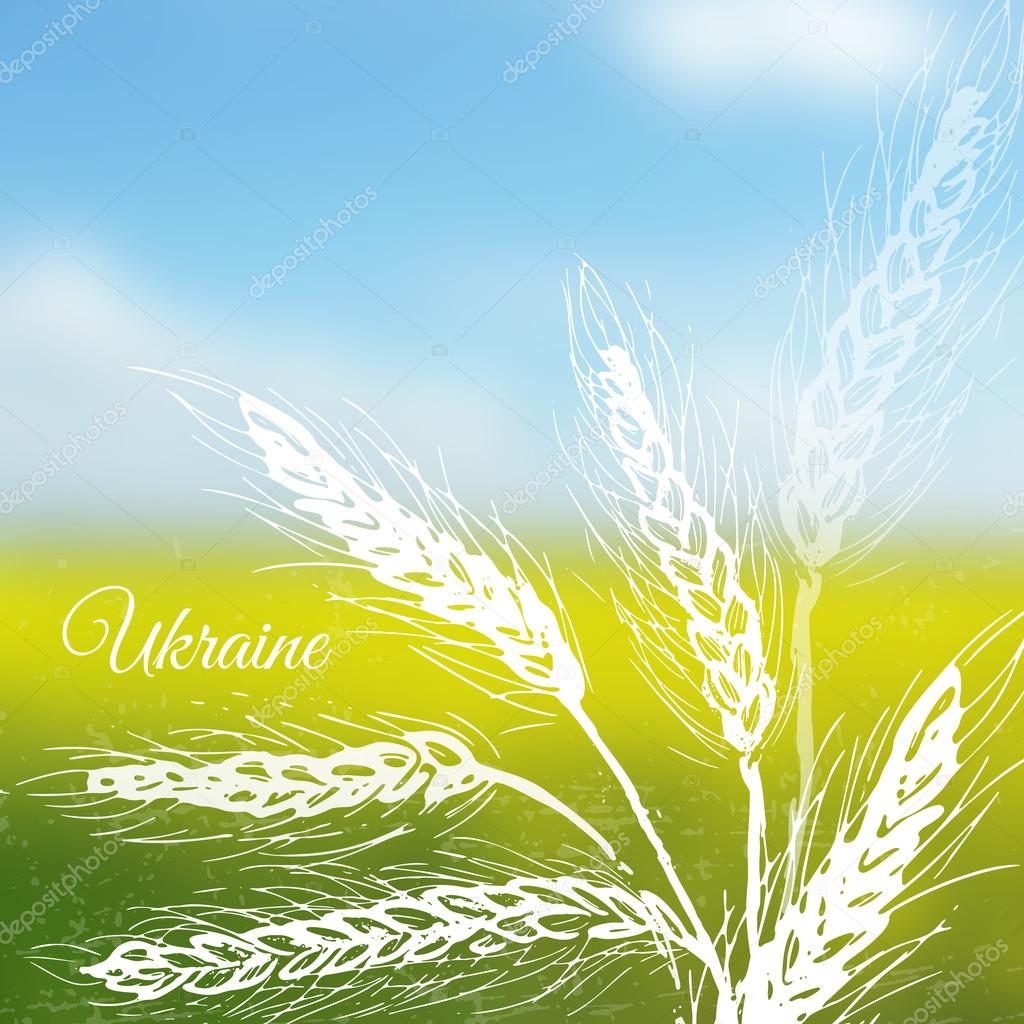 Діти здобувають знання у закладах  
загальної середньої освіти І-ІІІ ступенів №1 та №2
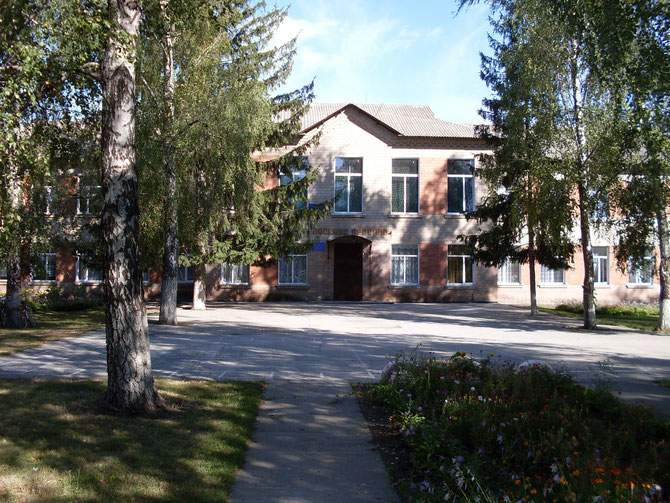 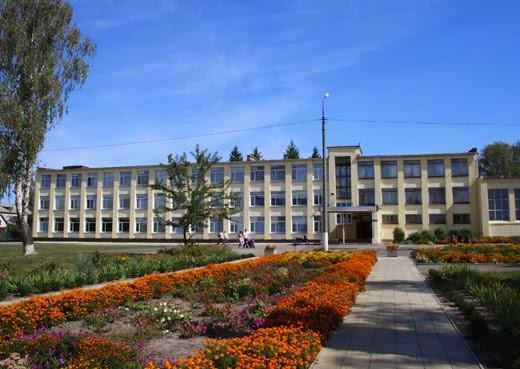 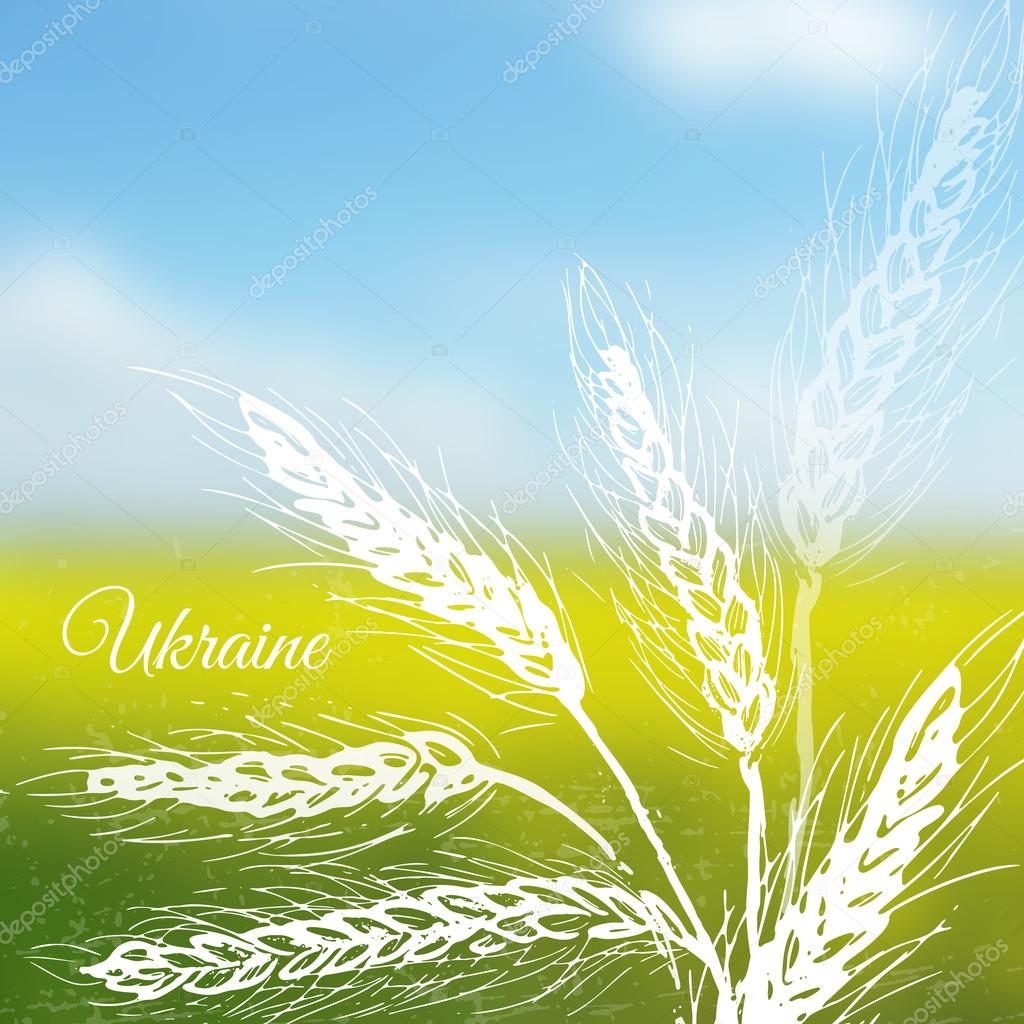 Центром культурно–масової роботи в селі є 
Будинок культури і сільська бібліотека, в якій забезпечено вільний доступ до мережі Інтернет
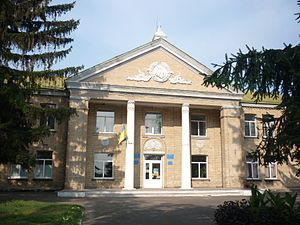 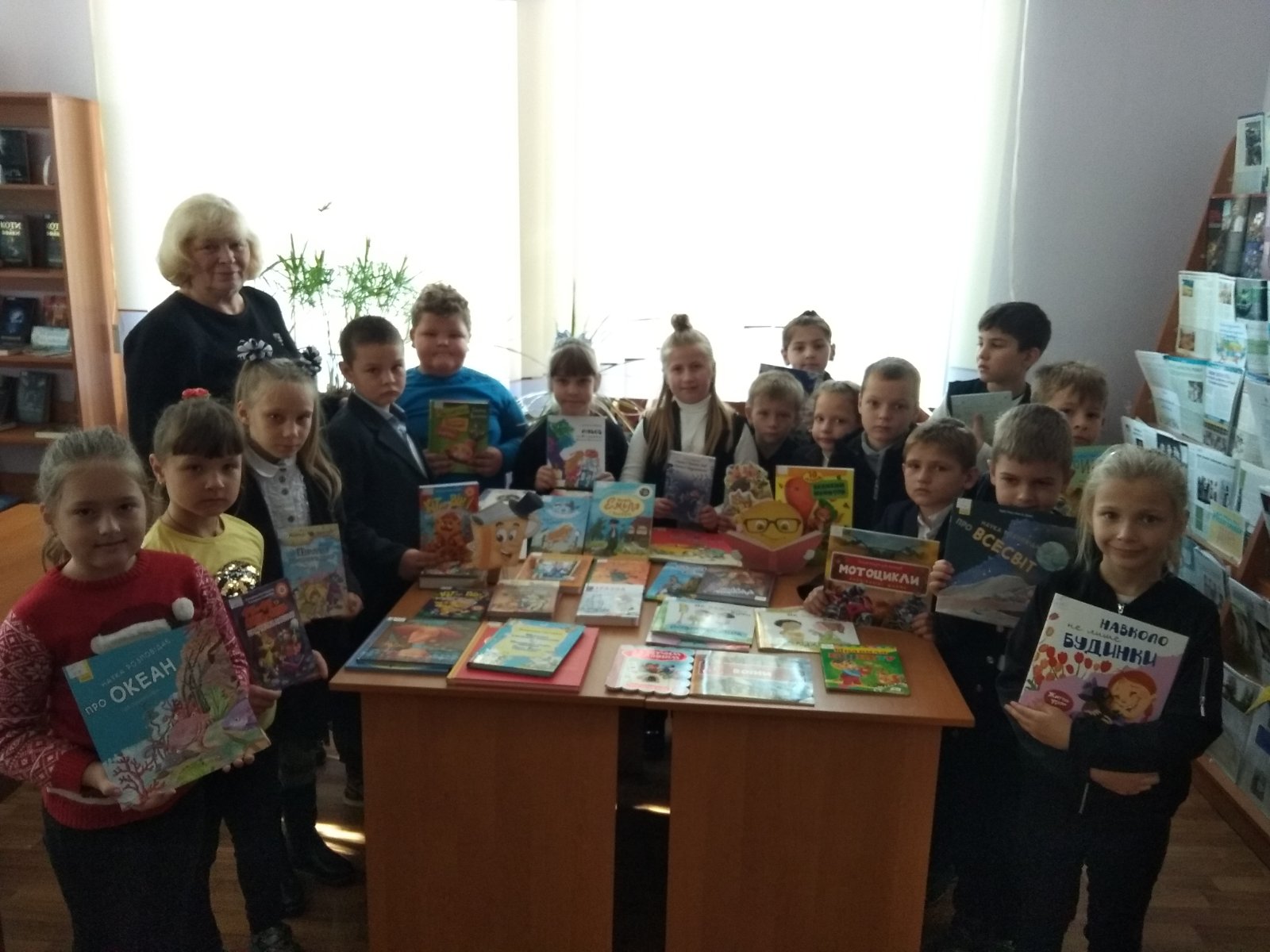 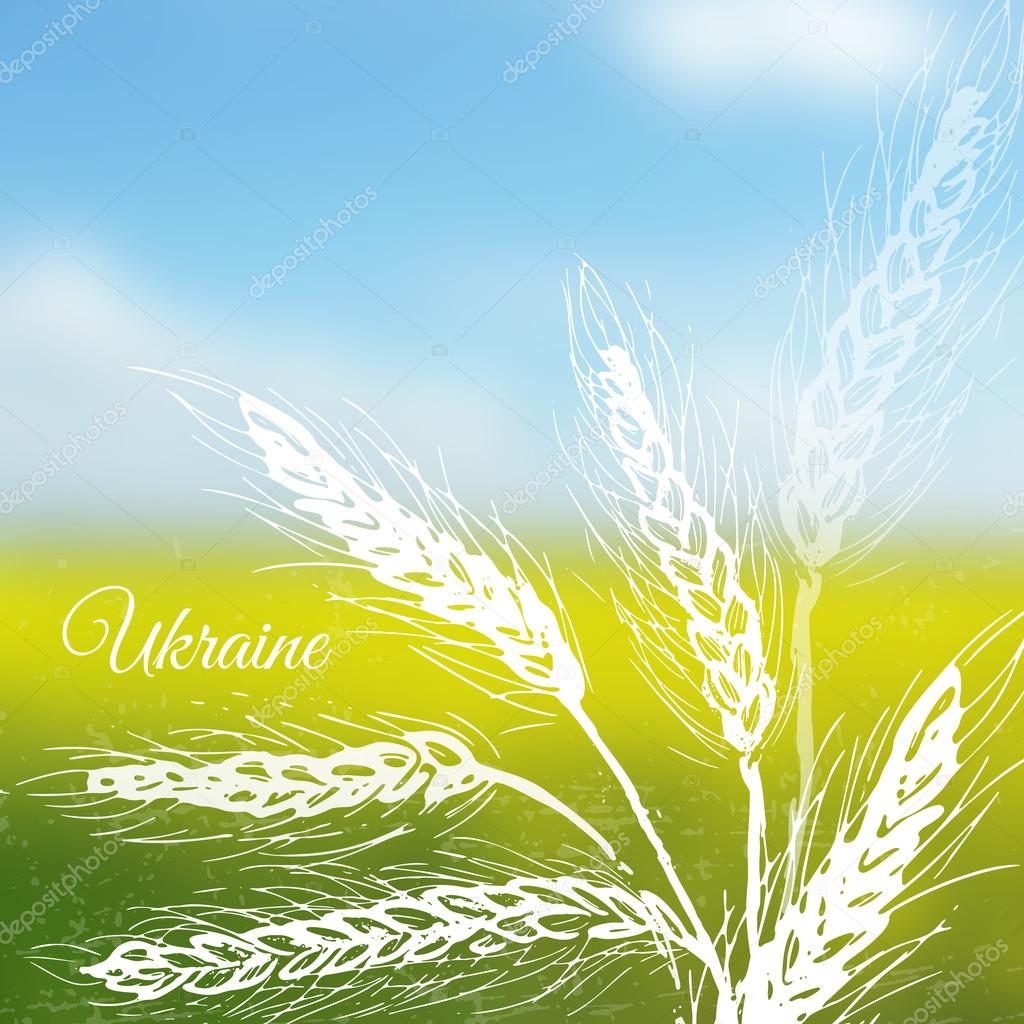 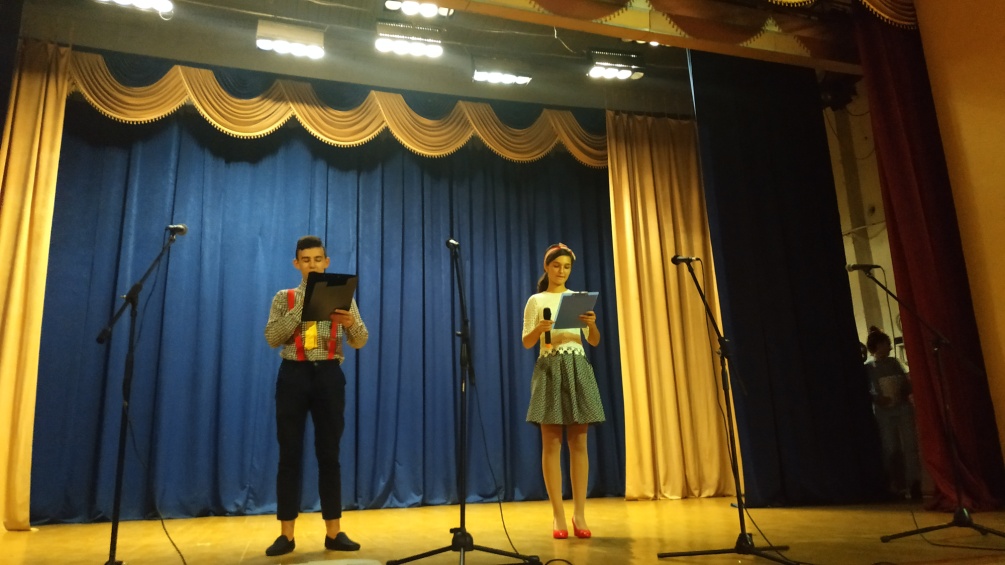 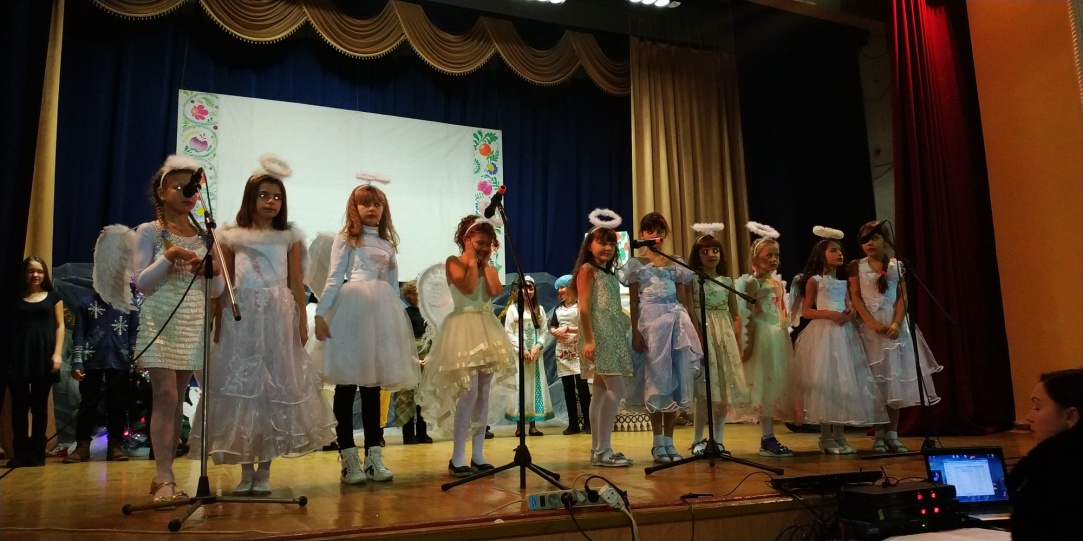 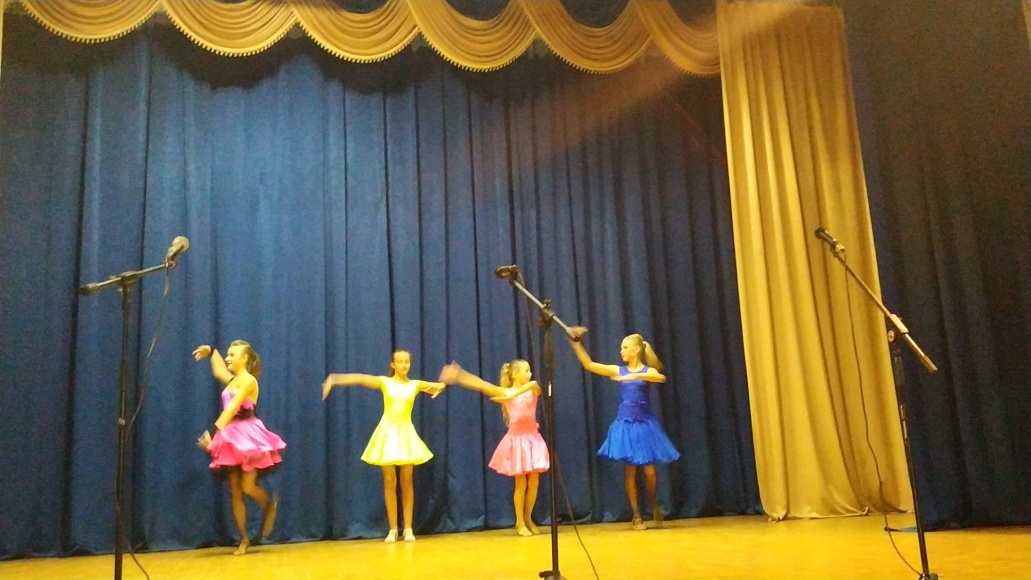 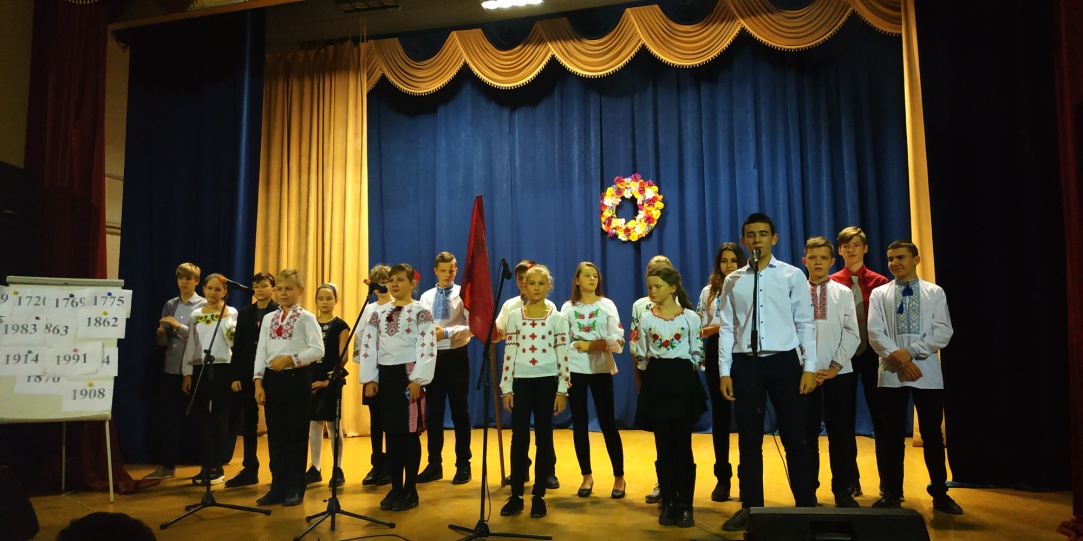 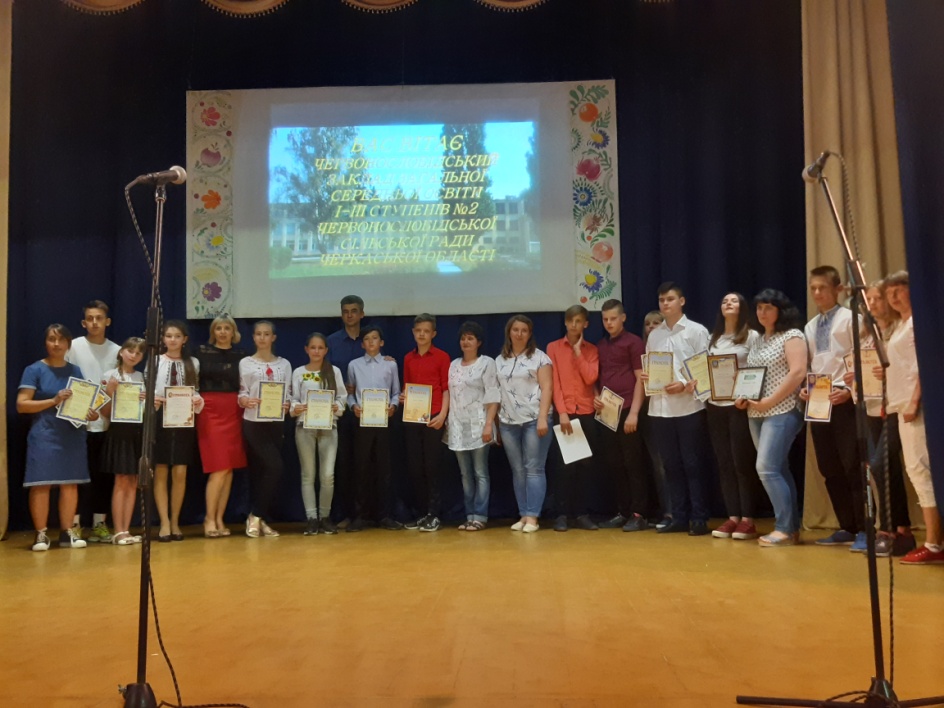 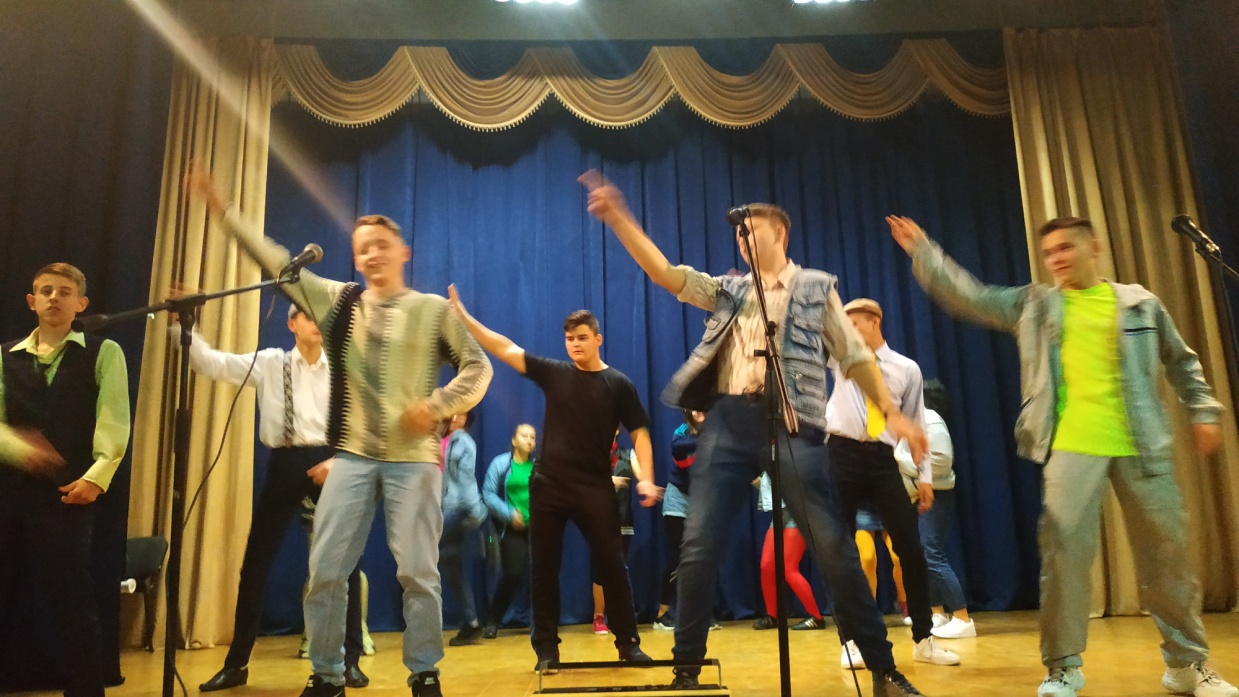 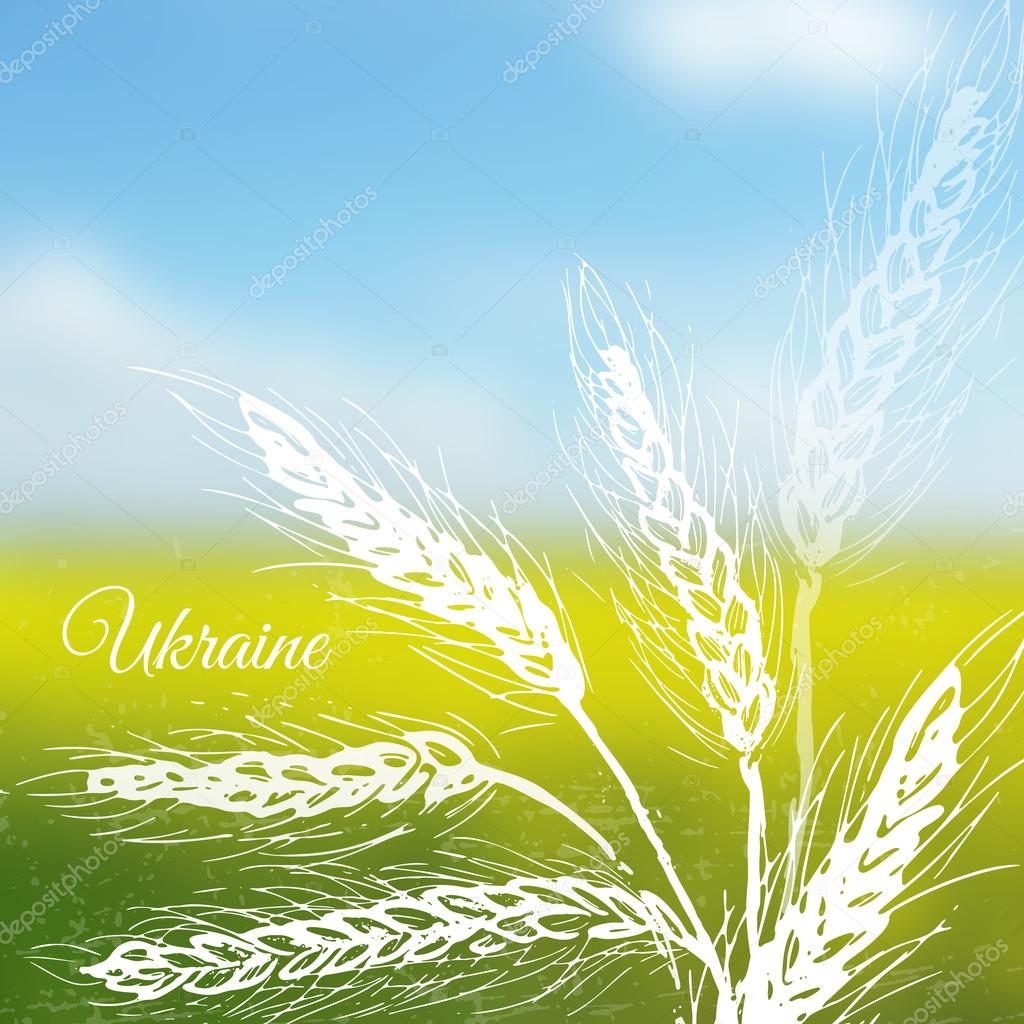 На території села розташована 
Черкаська Центральна районна лікарня
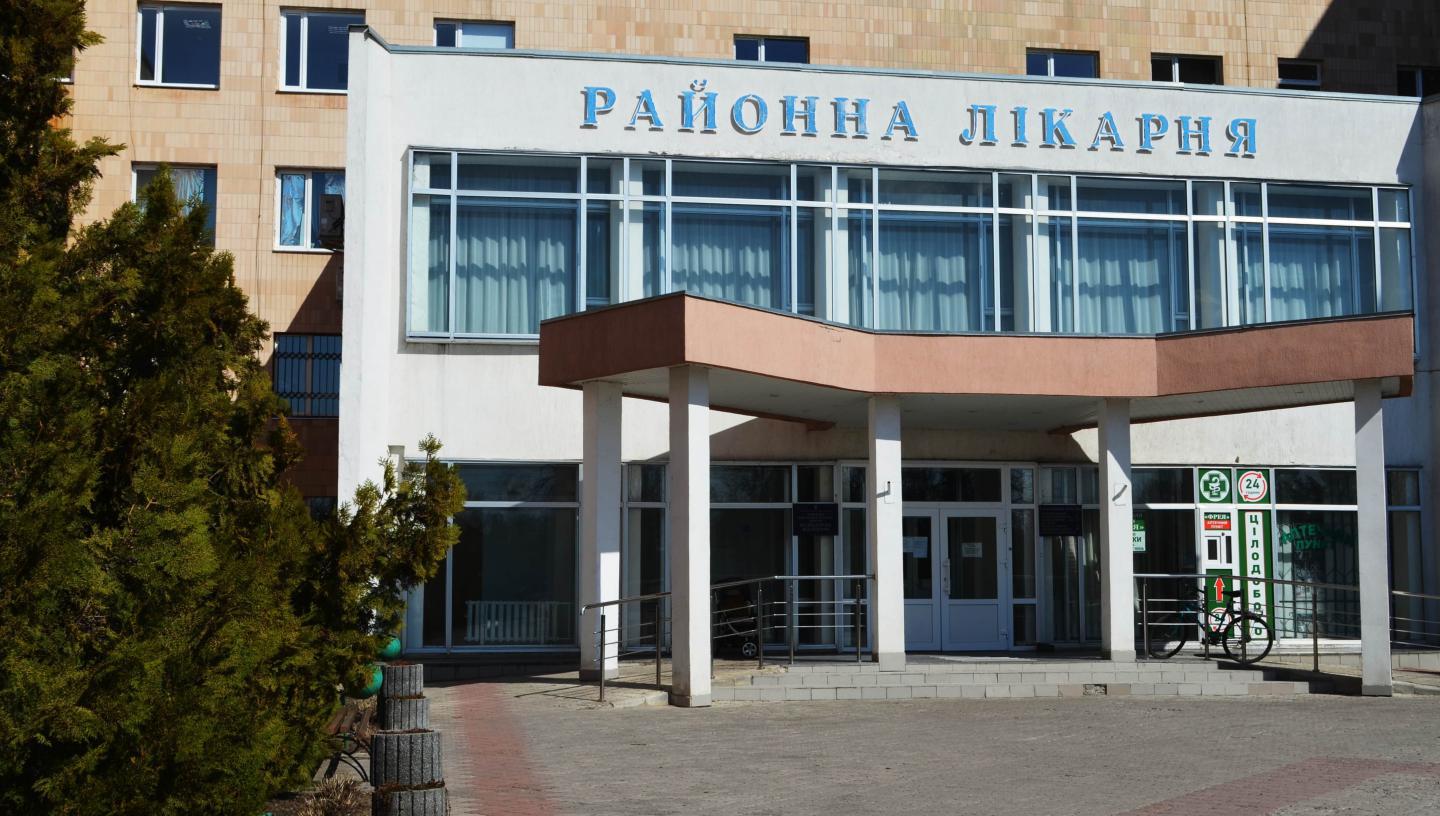 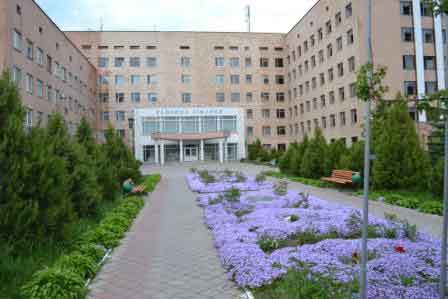 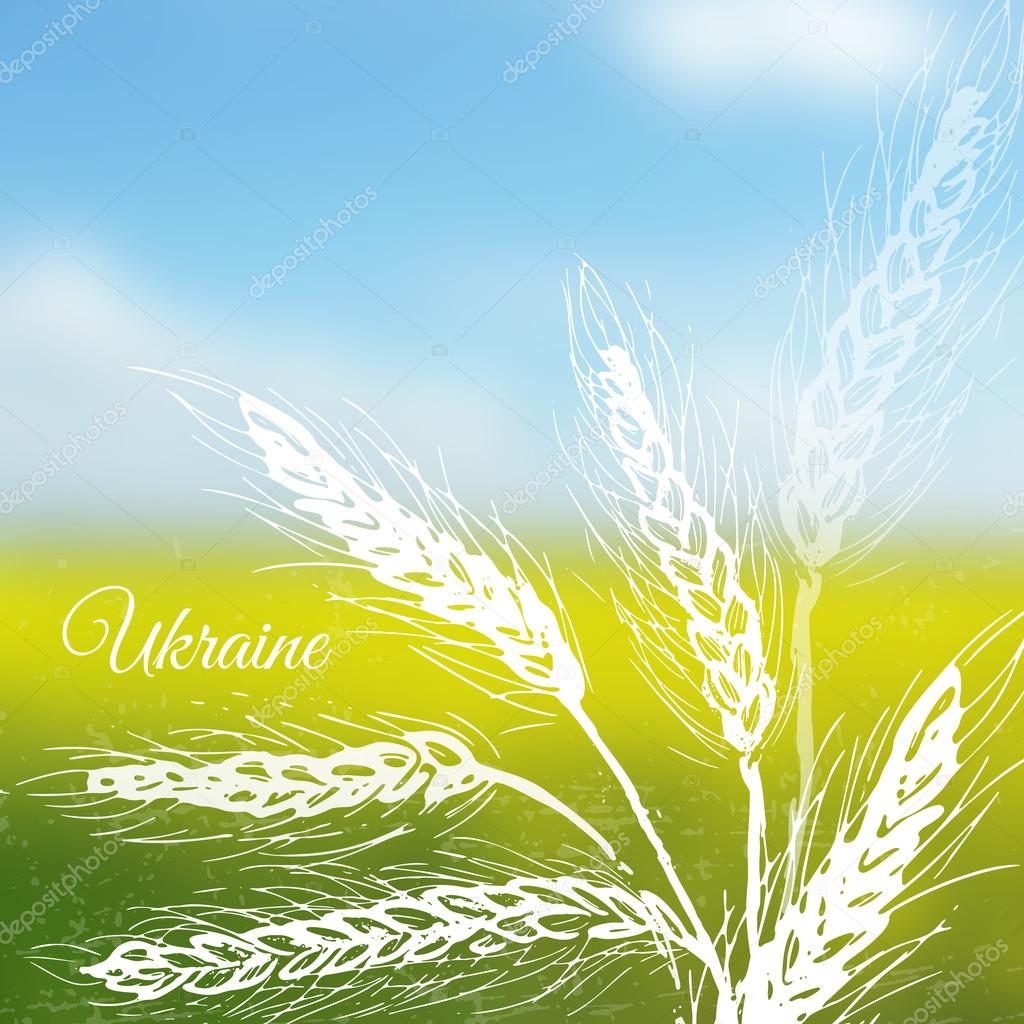 Святинею села є обеліск Слави, 
братські могили та могила Невідомого солдата
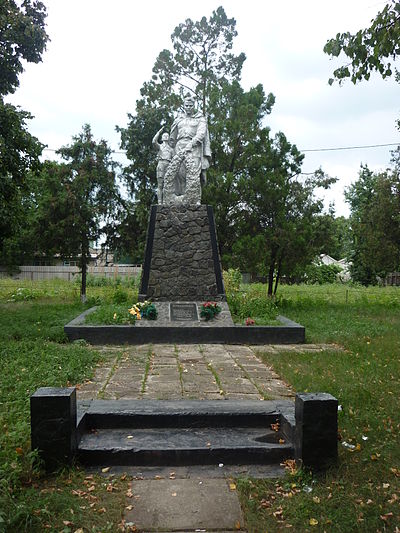 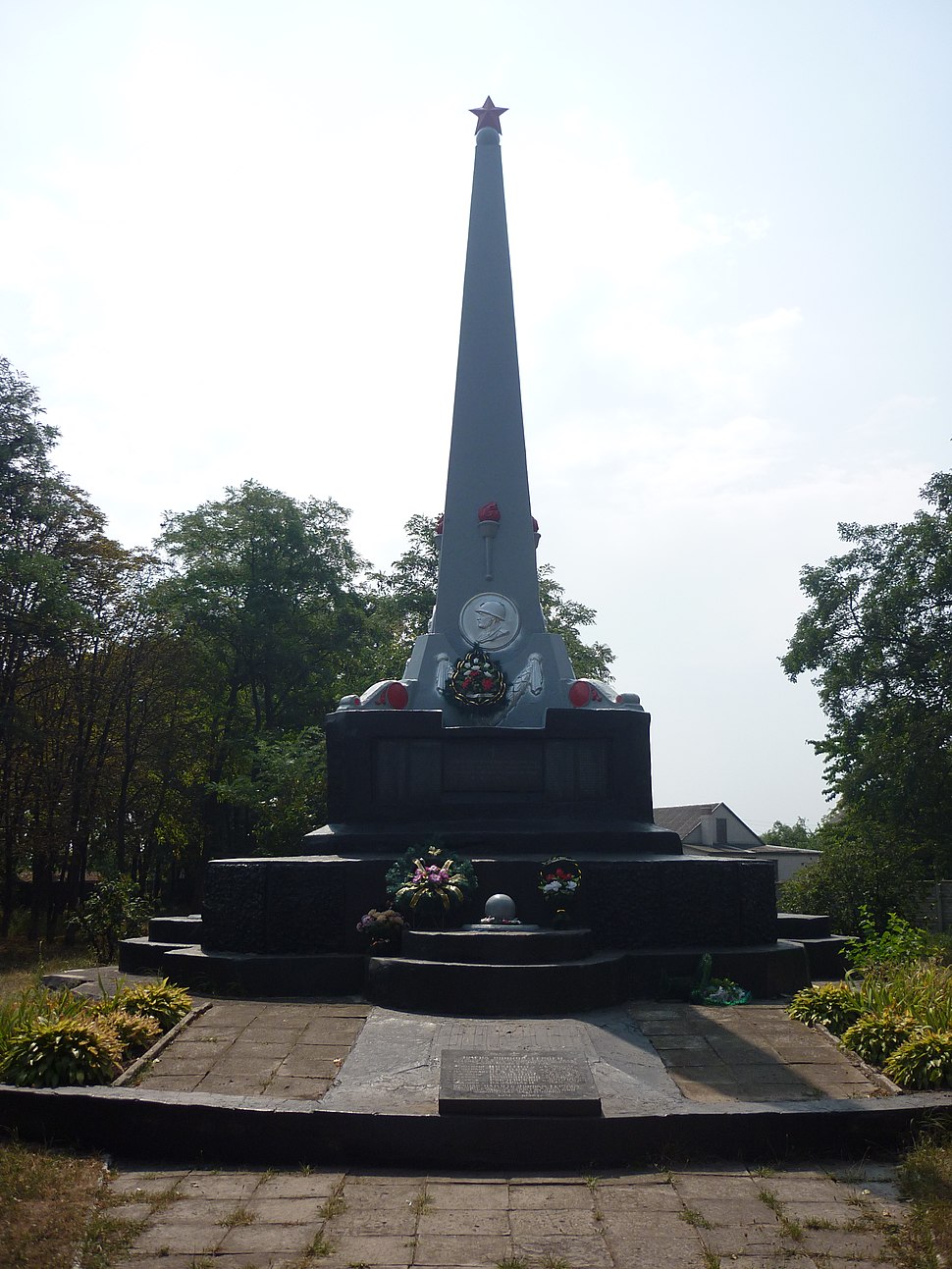 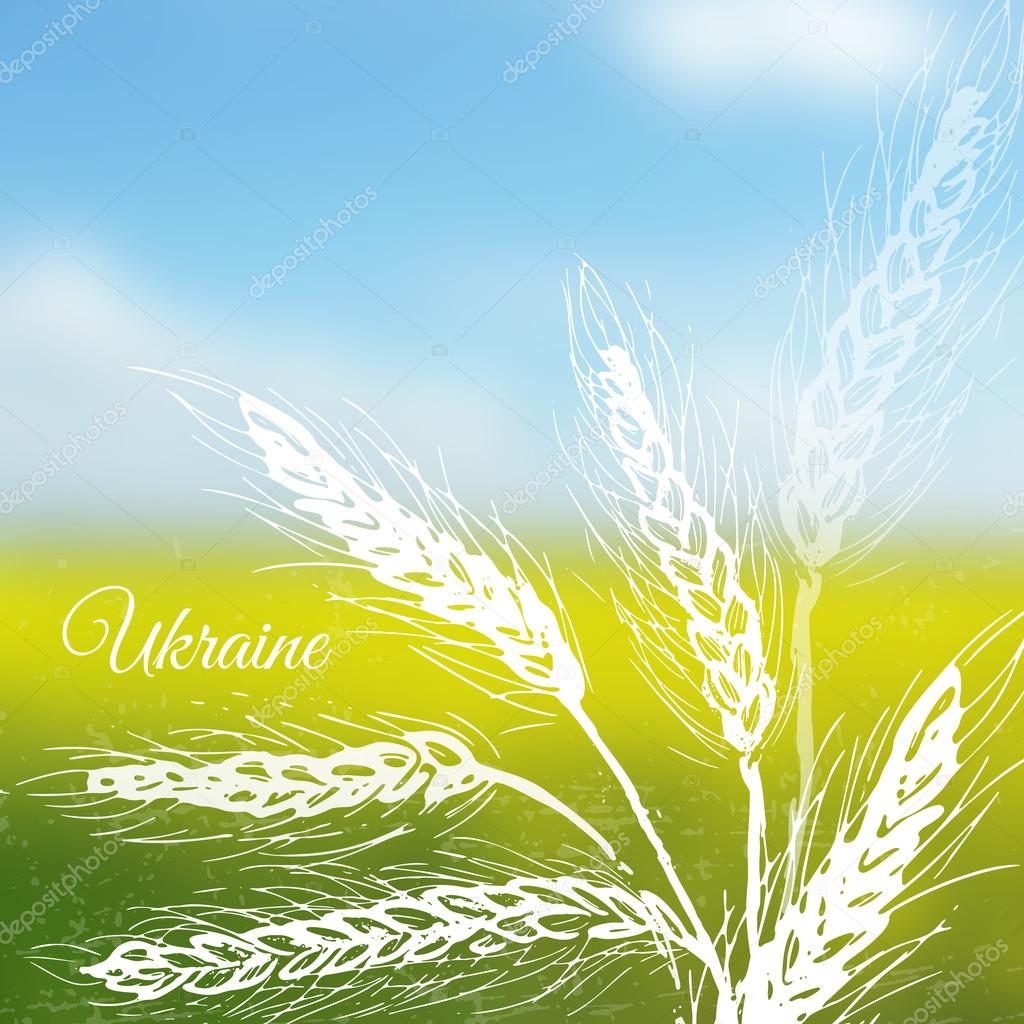 У селі діють три найчисельніші в районі релігійні громади «Парафія Храму Пресвятої Троїці Української Автокефальної Православної Церкви, Свято-Покровська парафія  та Храм Успіння Пресвятої Богородиці
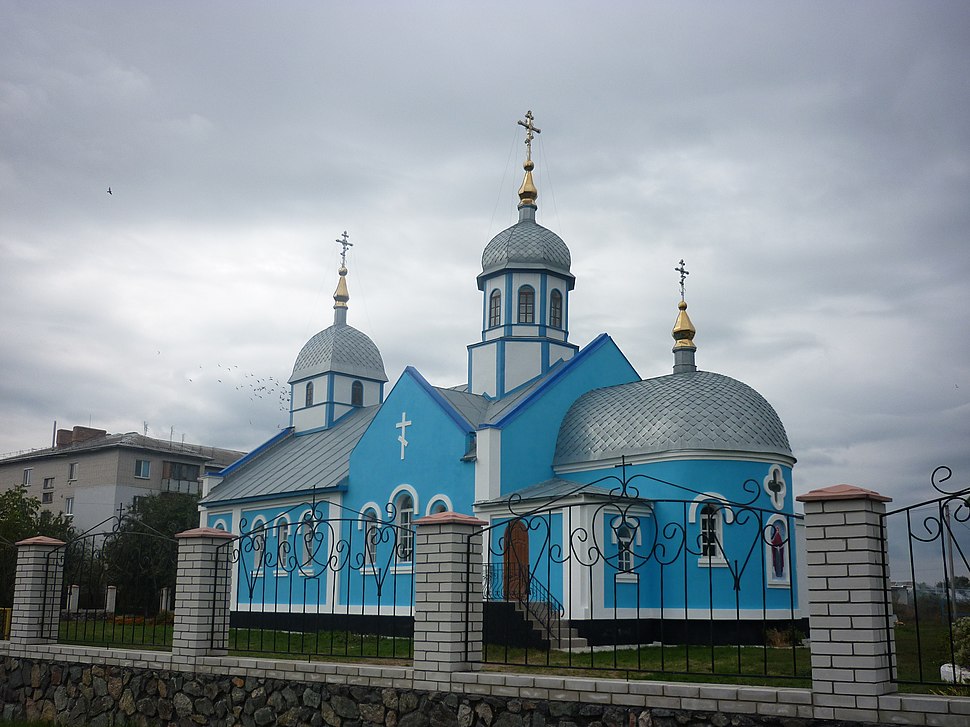 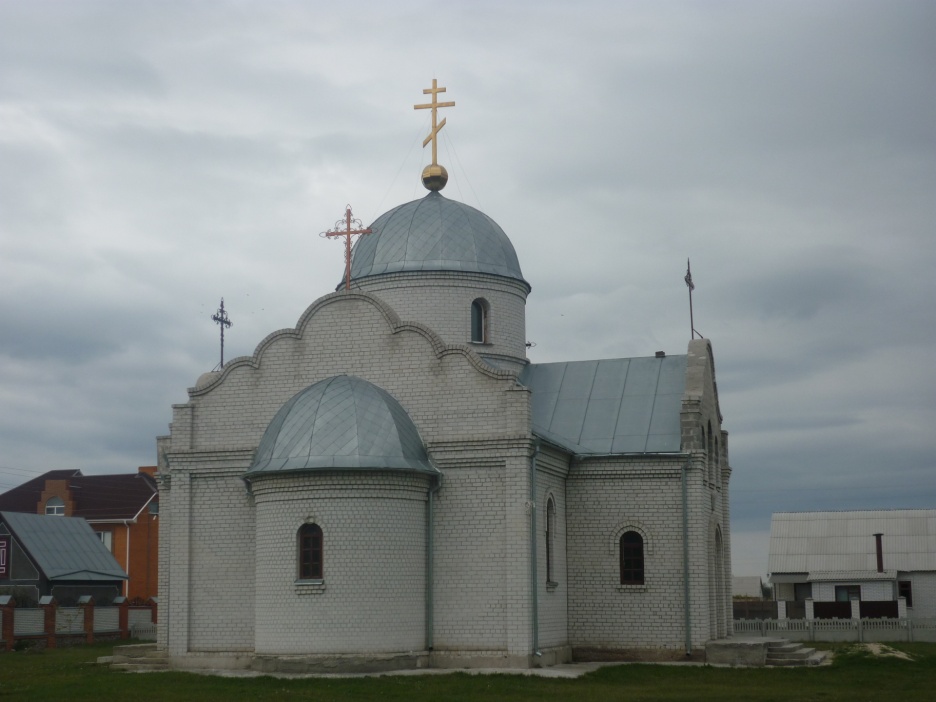 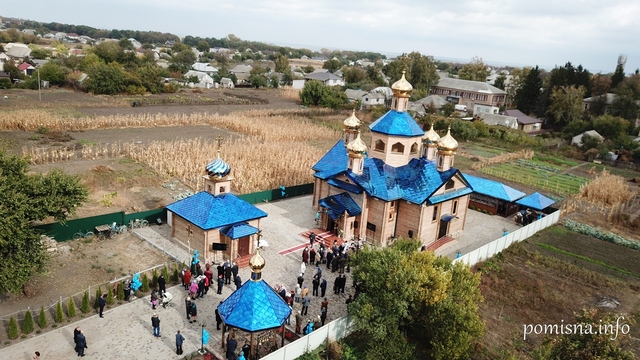 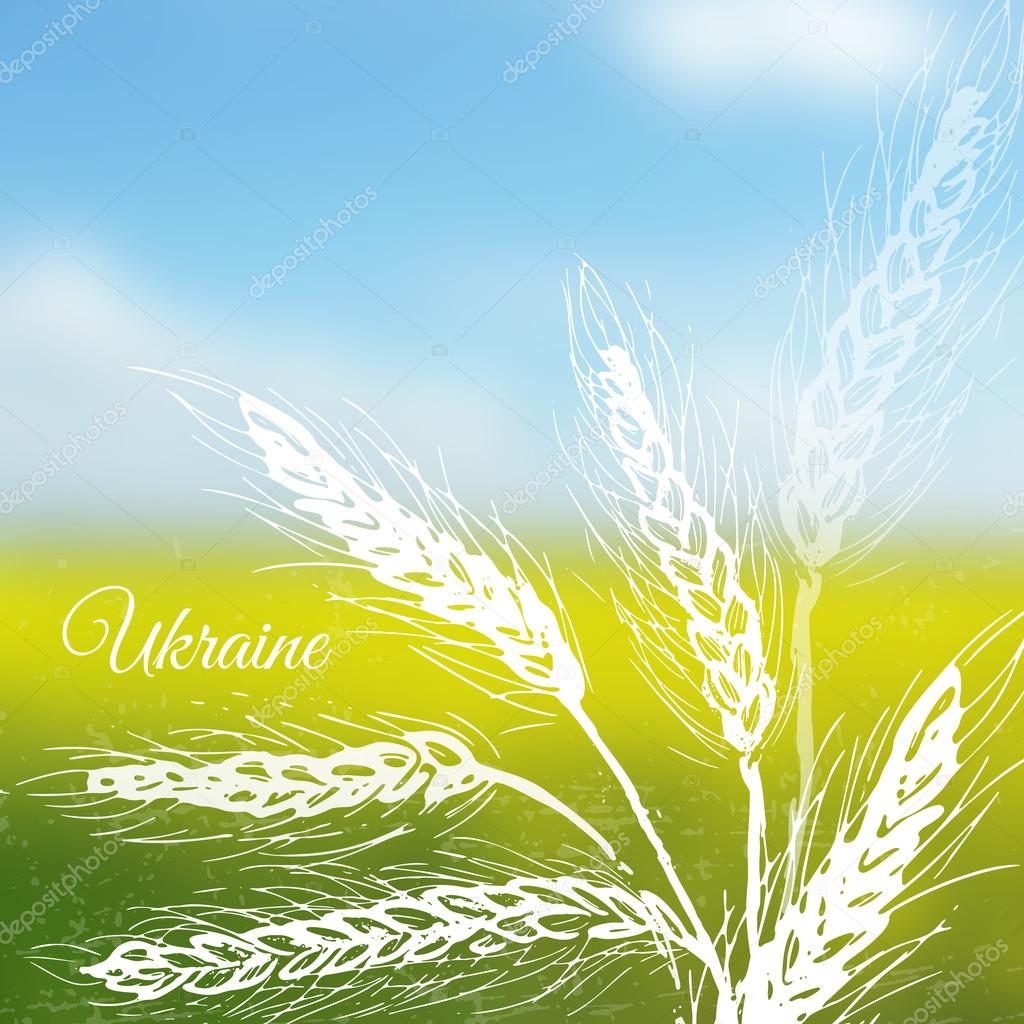 Вже багато років поспіль їснує футбольна команда ФК"Слобода»,  яка дуже часто завойовує призові місця у різних змаганнях.
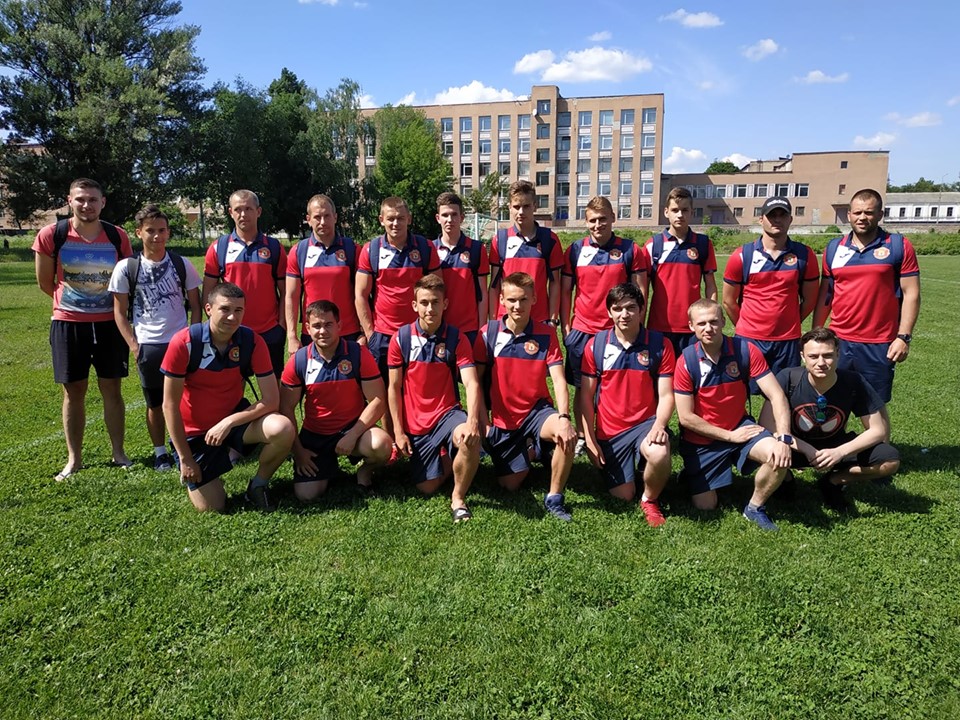 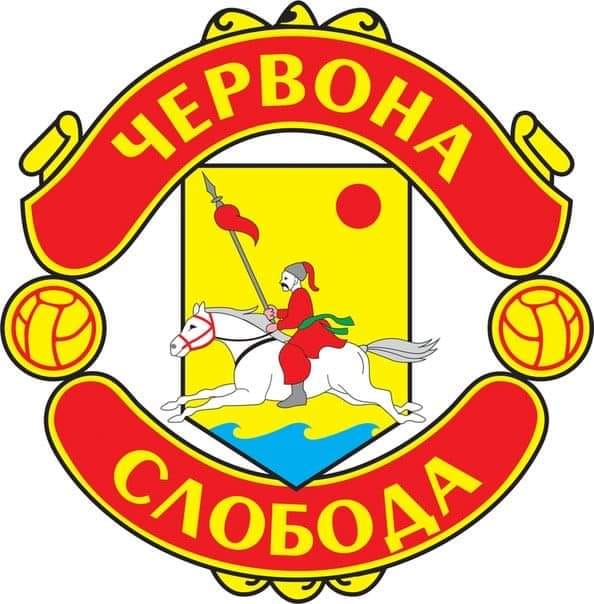 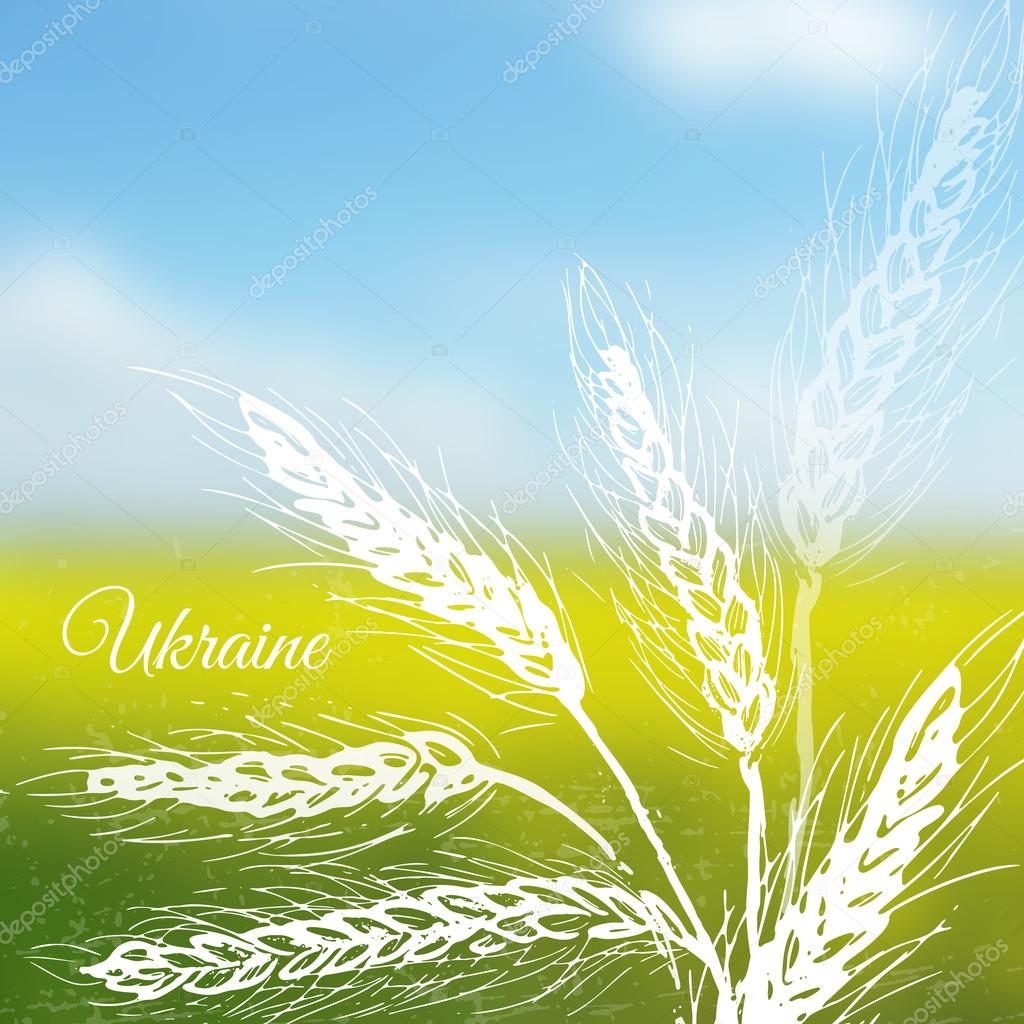 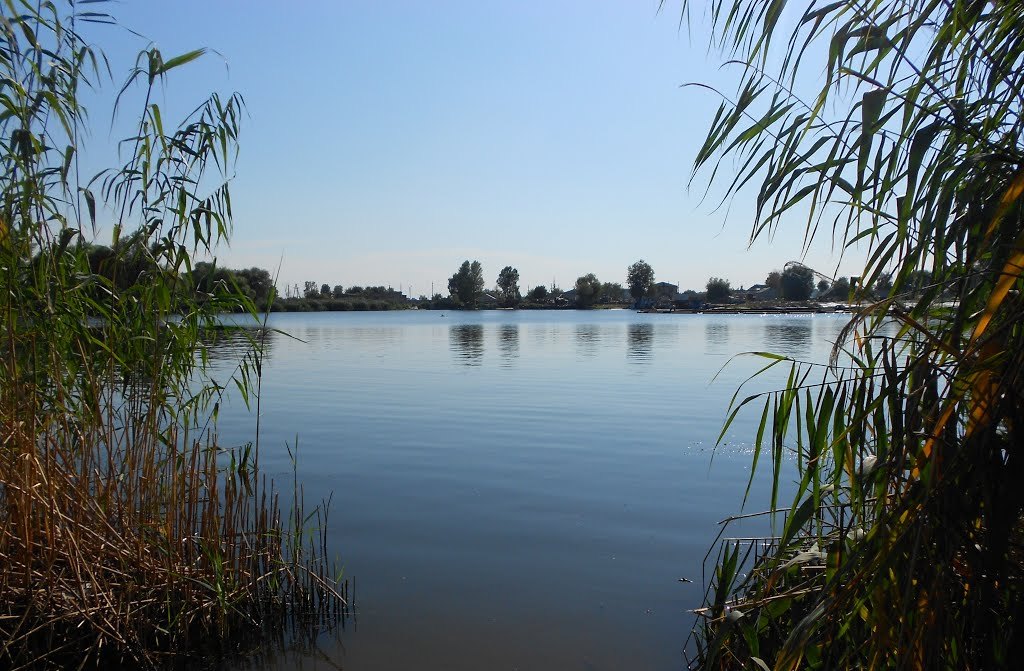 У світі є річок багато дуже красивихТа для українця найкраща 
із усіх -Та, що зветься Дніпр широкий,Що оспіваний великим Кобзарем.
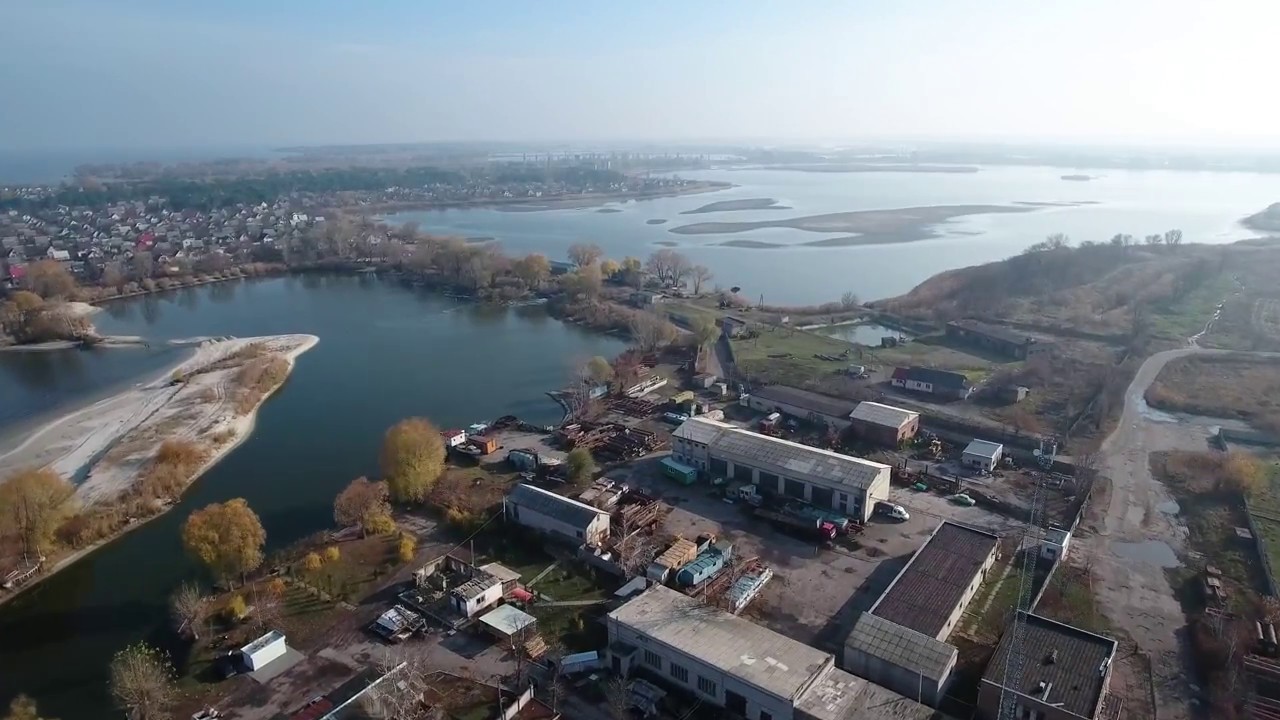 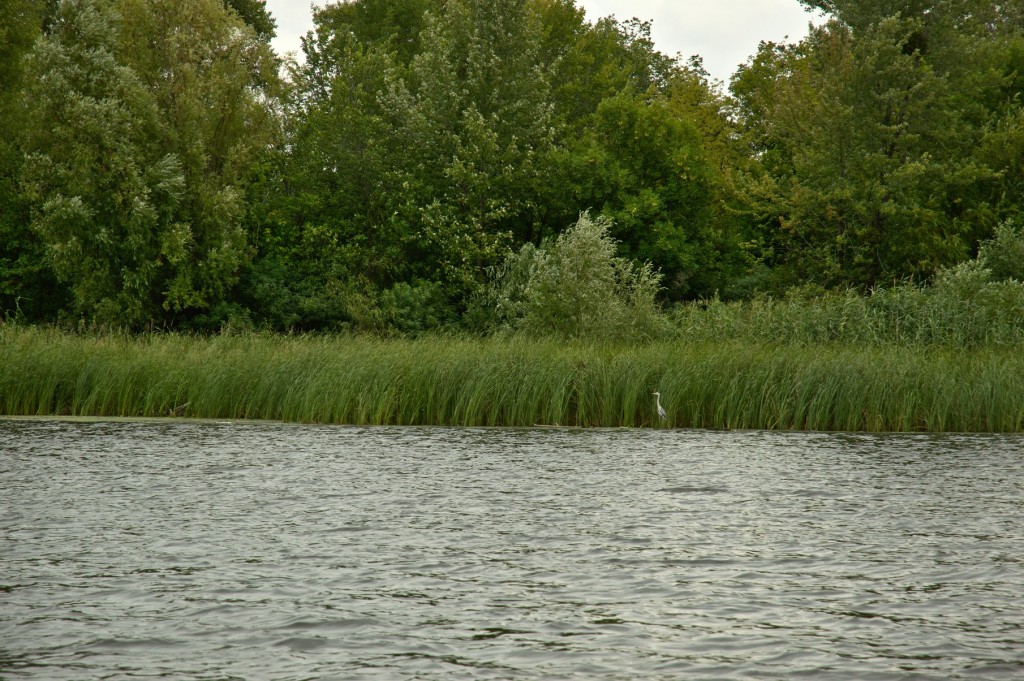